小清新唯美藤蔓PPT模板
Small Fresh Illustration Graduate Defense
汇报人：优页PPT
部门：ABC
01.点击添加您标题内容
CONTENTS
02.点击添加您标题内容
Lorem ipsum dolor sit amet, consectetur adipiscing elit. Donec luctus nibh sit amet sem vulputate venenatis bibendum orci pulvinar.
03.点击添加您标题内容
04.点击添加您标题内容
01.点击添加您标题内容
Lorem ipsum dolor sit amet, consectetur adipiscing elit. Donec luctus nibh sit amet sem vulputate venenatis bibendum orci pulvinar.
点击添加您标题内容
Lorem ipsum dolor sit amet, consectetur adipiscing elit. Donec luctus nibh sit amet sem vulputate venenatis bibendum orci pulvinar.
论文总结
论文总结
Cum sociis natoque penatibus et magnis dis parturient montes, nascetur ridiculus mus.
Cum sociis natoque penatibus et magnis dis parturient montes, nascetur ridiculus mus.
论文总结
论文总结
Cum sociis natoque penatibus et magnis dis parturient montes, nascetur ridiculus mus.
Cum sociis natoque penatibus et magnis dis parturient montes, nascetur ridiculus mus.
点击添加您标题内容
Lorem ipsum dolor sit amet, consectetur adipiscing elit. Donec luctus nibh sit amet sem vulputate venenatis bibendum orci pulvinar.
Option 01
We have many PowerPoint templates that has been specifically designed.
Option 03
We have many PowerPoint templates that has been specifically designed.
Option 02
We have many PowerPoint templates that has been specifically designed.
Option 04
We have many PowerPoint templates that has been specifically designed.
点击添加您标题内容
Lorem ipsum dolor sit amet, consectetur adipiscing elit. Donec luctus nibh sit amet sem vulputate venenatis bibendum orci pulvinar.
Head Title
We have many PowerPoint templates that has been specifically designed to help anyone that is stepping into the world of PowerPoint for the very first time.
Head Title
We have many PowerPoint templates that has been specifically designed to help anyone that is stepping into the world of PowerPoint for the very first time.
Head Title
We have many PowerPoint templates that has been specifically designed to help anyone that is stepping into the world of PowerPoint for the very first time.
点击添加您标题内容
Lorem ipsum dolor sit amet, consectetur adipiscing elit. Donec luctus nibh sit amet sem vulputate venenatis bibendum orci pulvinar.
Lorem ipsum dolor sit amet, consectetur adipiscing elit. Donec luctus nibh sit amet sem vulputate venenatis bibendum orci pulvinar.
02
04
03
01
Lorem ipsum dolor sit amet, consectetur adipiscing elit. Donec luctus nibh sit amet sem vulputate venenatis bibendum orci pulvinar.
Lorem ipsum dolor sit amet, consectetur adipiscing elit. Donec luctus nibh sit amet sem vulputate venenatis bibendum orci pulvinar.
Lorem ipsum dolor sit amet, consectetur adipiscing elit. Donec luctus nibh sit amet sem vulputate venenatis bibendum orci pulvinar.
点击添加您标题内容
Lorem ipsum dolor sit amet, consectetur adipiscing elit. Donec luctus nibh sit amet sem vulputate venenatis bibendum orci pulvinar.
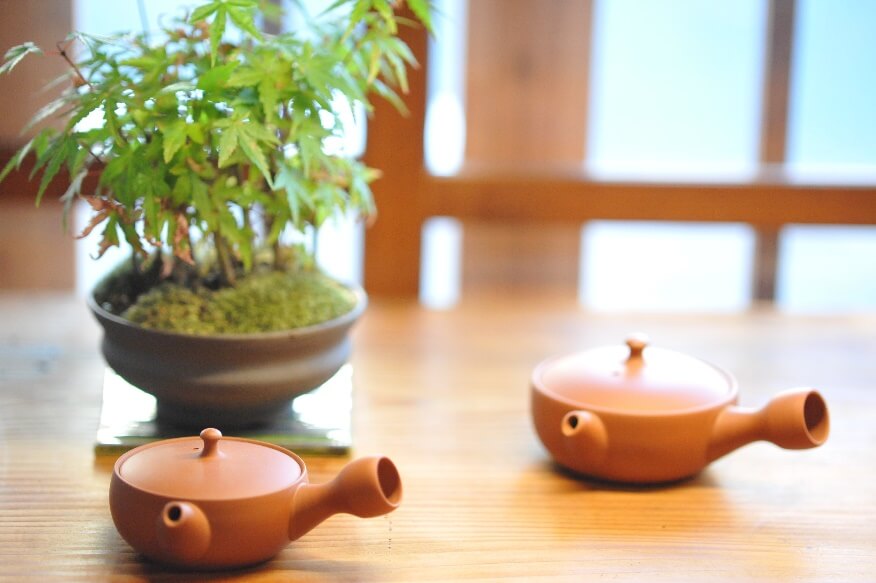 国内外研究状况
Lorem ipsum dolor sit amet, consectetur adipiscing elit. Donec luctus nibh sit amet sem vulputate venenatis bibendum orci pulvinar. Lorem ipsum dolor sit amet, consectetur adipiscing elit. Donec luctus nibh sit amet sem vulputate venenatis bibendum orci pulvinar.
Lorem ipsum dolor sit amet, consectetur adipiscing elit. Donec luctus nibh sit amet sem vulputate venenatis bibendum orci pulvinar. Lorem ipsum dolor sit amet, consectetur adipiscing elit. Donec luctus nibh sit amet sem vulputate venenatis bibendum orci pulvinar.
02.点击添加您标题内容
Lorem ipsum dolor sit amet, consectetur adipiscing elit. Donec luctus nibh sit amet sem vulputate venenatis bibendum orci pulvinar.
点击添加您标题内容
Lorem ipsum dolor sit amet, consectetur adipiscing elit. Donec luctus nibh sit amet sem vulputate venenatis bibendum orci pulvinar.
应用2
应用1
Cum sociis natoque penatibus et magnis dis parturient montes, nascetur ridiculus mus.
Cum sociis natoque penatibus et magnis dis parturient montes, nascetur ridiculus mus.
应用4
应用3
Cum sociis natoque penatibus et magnis dis parturient montes, nascetur ridiculus mus.
Cum sociis natoque penatibus et magnis dis parturient montes, nascetur ridiculus mus.
点击添加您标题内容
Lorem ipsum dolor sit amet, consectetur adipiscing elit. Donec luctus nibh sit amet sem vulputate venenatis bibendum orci pulvinar.
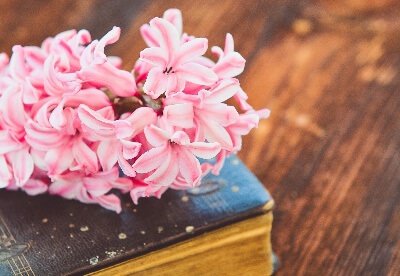 研究成果展示
Cum sociis natoque penatibus et magnis dis parturient montes, nascetur ridiculus mus.
研究成果展示
研究成果展示
Cum sociis natoque penatibus et magnis dis parturient montes
Cum sociis natoque penatibus et magnis dis parturient montes
点击添加您标题内容
Lorem ipsum dolor sit amet, consectetur adipiscing elit. Donec luctus nibh sit amet sem vulputate venenatis bibendum orci pulvinar.
课题调研
实验验证
撰写论文
检查调解
Cum sociis natoque penatibus et magnis dis parturient montes, nascetur ridiculus mus.
Cum sociis natoque penatibus et magnis dis parturient montes, nascetur ridiculus mus.
Cum sociis natoque penatibus et magnis dis parturient montes, nascetur ridiculus mus.
Cum sociis natoque penatibus et magnis dis parturient montes, nascetur ridiculus mus.
点击添加您标题内容
Lorem ipsum dolor sit amet, consectetur adipiscing elit. Donec luctus nibh sit amet sem vulputate venenatis bibendum orci pulvinar.
方法1
方法2
Cum sociis natoque penatibus et magnis dis parturient montes, nascetur ridiculus mus.
Cum sociis natoque penatibus et magnis dis parturient montes, nascetur ridiculus mus.
方法3
方法4
Cum sociis natoque penatibus et magnis dis parturient montes, nascetur ridiculus mus.
Cum sociis natoque penatibus et magnis dis parturient montes, nascetur ridiculus mus.
点击添加您标题内容
Lorem ipsum dolor sit amet, consectetur adipiscing elit. Donec luctus nibh sit amet sem vulputate venenatis bibendum orci pulvinar.
方法1
方法2
方法3
方法4
Lorem ipsum dolor sit amet, consectetur adipiscing elit. Donec luctus nibh sit amet sem vulputate venenatis bibendum orci pulvinar.
Lorem ipsum dolor sit amet, consectetur adipiscing elit. Donec luctus nibh sit amet sem vulputate venenatis bibendum orci pulvinar.
Lorem ipsum dolor sit amet, consectetur adipiscing elit. Donec luctus nibh sit amet sem vulputate venenatis bibendum orci pulvinar.
Lorem ipsum dolor sit amet, consectetur adipiscing elit. Donec luctus nibh sit amet sem vulputate venenatis bibendum orci pulvinar.
点击添加您标题内容
Lorem ipsum dolor sit amet, consectetur adipiscing elit. Donec luctus nibh sit amet sem vulputate venenatis bibendum orci pulvinar.
方法1
方法2
方法3
方法4
Donec luctus nibh sit amet sem vulputate venenatis bibendum orci pulvinar.
Donec luctus nibh sit amet sem vulputate venenatis bibendum orci pulvinar.
Donec luctus nibh sit amet sem vulputate venenatis bibendum orci pulvinar.
Donec luctus nibh sit amet sem vulputate venenatis bibendum orci pulvinar.
点击添加您标题内容
Lorem ipsum dolor sit amet, consectetur adipiscing elit. Donec luctus nibh sit amet sem vulputate venenatis bibendum orci pulvinar.
研究课题
撰写论文
检查调整
探索发现
Finish
Donec luctus nibh sit amet sem vulputate venenatis bibendum orci pulvinar.
Donec luctus nibh sit amet sem vulputate venenatis bibendum orci pulvinar.
Donec luctus nibh sit amet sem vulputate venenatis bibendum orci pulvinar.
Donec luctus nibh sit amet sem vulputate venenatis bibendum orci pulvinar.
Start
03.点击添加您标题内容
Lorem ipsum dolor sit amet, consectetur adipiscing elit. Donec luctus nibh sit amet sem vulputate venenatis bibendum orci pulvinar.
点击添加您标题内容
Lorem ipsum dolor sit amet, consectetur adipiscing elit. Donec luctus nibh sit amet sem vulputate venenatis bibendum orci pulvinar.
方法2
Cum sociis natoque penatibus et magnis dis parturient montes, nascetur ridiculus mus.
方法1
Cum sociis natoque penatibus et magnis dis parturient montes, nascetur ridiculus mus.
方法3
Cum sociis natoque penatibus et magnis dis parturient montes, nascetur ridiculus mus.
方法4
Cum sociis natoque penatibus et magnis dis parturient montes, nascetur ridiculus mus.
点击添加您标题内容
Lorem ipsum dolor sit amet, consectetur adipiscing elit. Donec luctus nibh sit amet sem vulputate venenatis bibendum orci pulvinar.
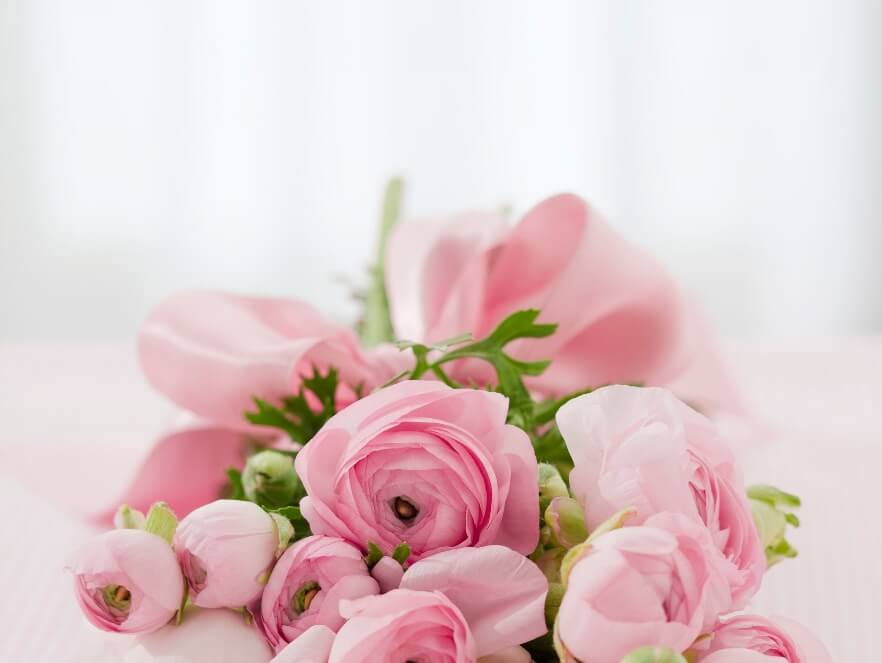 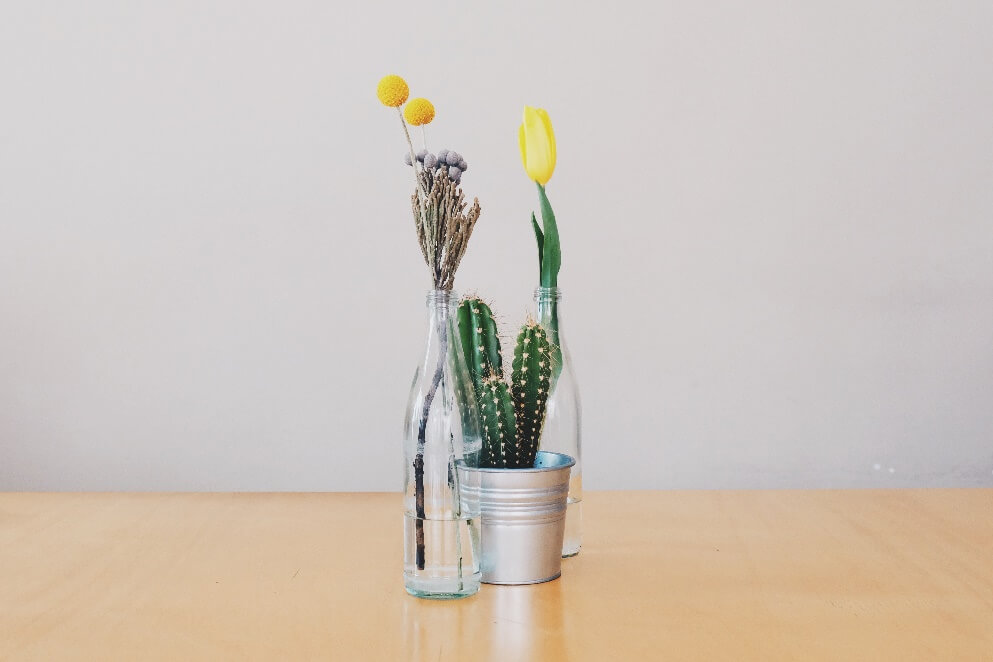 国内研究现状
Aenean massa. Cum sociis natoque penatibus et magnis dis parturient montes, nascetur ridiculus mus. Donec quam felis. Aenean massa. Aenean massa. Cum sociis natoque penatibus et magnis dis parturient montes
lorem ipsum
lorem ipsum
Aenean massa. Cum sociis natoque penatibus et magnis dis parturient montes
Aenean massa. Cum sociis natoque penatibus et magnis dis parturient montes
点击添加您标题内容
Lorem ipsum dolor sit amet, consectetur adipiscing elit. Donec luctus nibh sit amet sem vulputate venenatis bibendum orci pulvinar.
意义一
Aenean massa. Cum sociis natoque penatibus et magnis dis parturient montes, nascetur ridiculus mus.
意义二
Aenean massa. Cum sociis natoque penatibus et magnis dis parturient montes, nascetur ridiculus mus.
选题的意义
意义三
Aenean massa. Cum sociis natoque penatibus et magnis dis parturient montes, nascetur ridiculus mus.
点击添加您标题内容
Lorem ipsum dolor sit amet, consectetur adipiscing elit. Donec luctus nibh sit amet sem vulputate venenatis bibendum orci pulvinar.
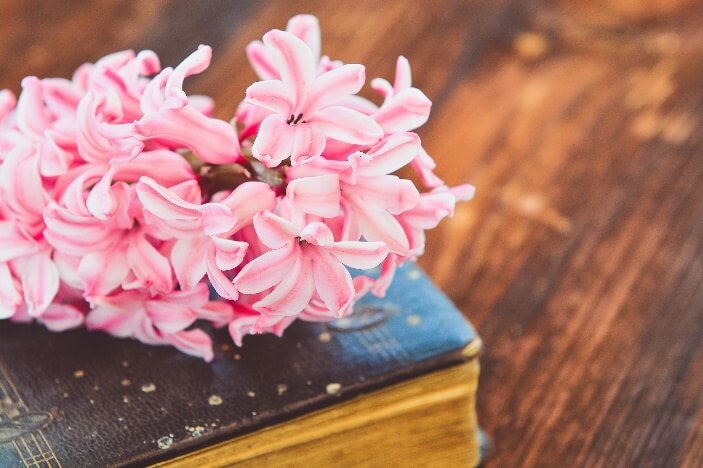 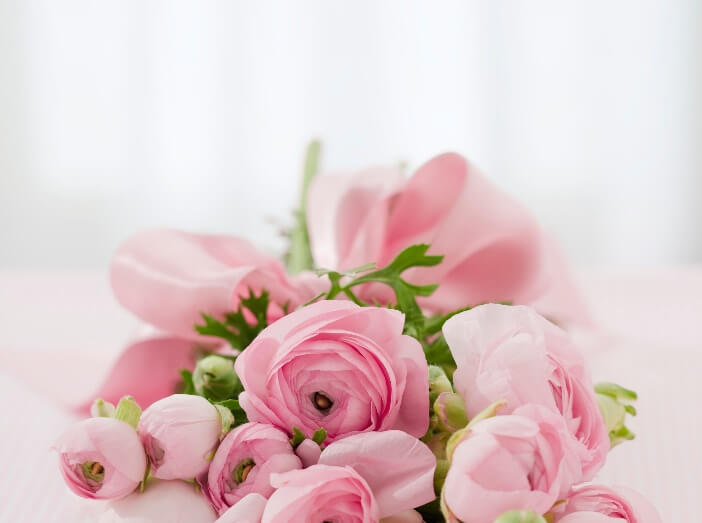 选题的背景
Aenean massa. Cum sociis natoque penatibus et magnis dis parturient montes, nascetur ridiculus mus. Donec quam felis. Aenean massa. Aenean massa. Cum sociis natoque penatibus et magnis dis parturient montes
点击添加您标题内容
Lorem ipsum dolor sit amet, consectetur adipiscing elit. Donec luctus nibh sit amet sem vulputate venenatis bibendum orci pulvinar.
成果展示4
成果展示3
成果展示1
成果展示2
研究成果说明
Lorem ipsum dolor sit amet, consectetur adipiscing elit. Donec luctus nibh sit amet sem vulputate venenatis bibendum orci pulvinar.
Lorem ipsum dolor sit amet, consectetur adipiscing elit. Donec luctus nibh sit amet sem vulputate venenatis bibendum orci pulvinar.
点击添加您标题内容
Lorem ipsum dolor sit amet, consectetur adipiscing elit. Donec luctus nibh sit amet sem vulputate venenatis bibendum orci pulvinar.
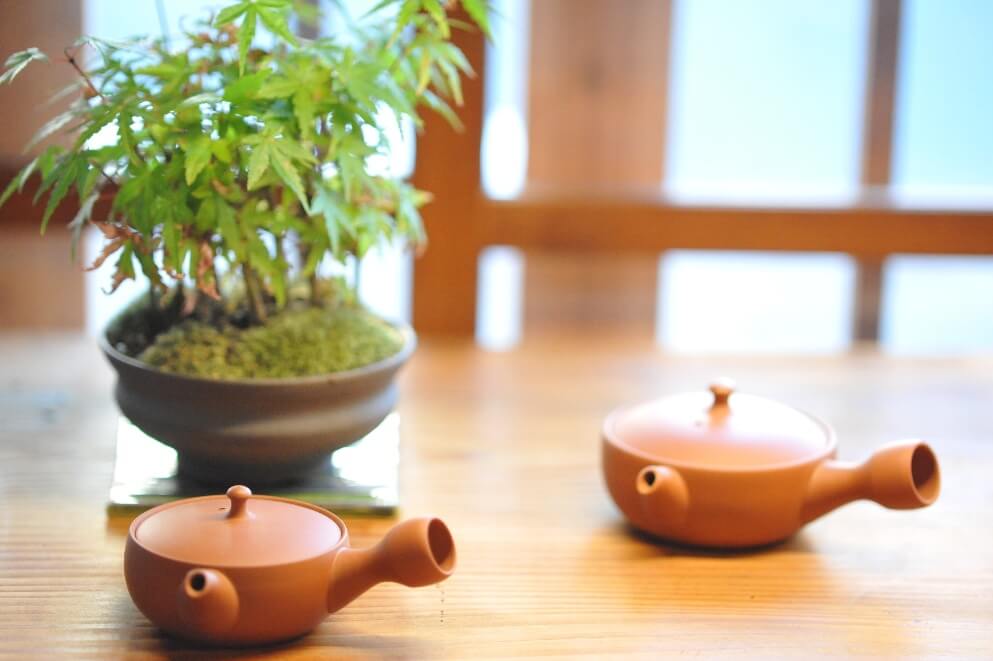 应用1
Lorem ipsum dolor sit amet, consectetur adipiscing elit. Donec luctus nibh sit amet sem vulputate venenatis bibendum orci pulvinar.
应用2
Lorem ipsum dolor sit amet, consectetur adipiscing elit. Donec luctus nibh sit amet sem vulputate venenatis bibendum orci pulvinar.
应用3
Lorem ipsum dolor sit amet, consectetur adipiscing elit. Donec luctus nibh sit amet sem vulputate venenatis bibendum orci pulvinar.
点击添加您标题内容
Lorem ipsum dolor sit amet, consectetur adipiscing elit. Donec luctus nibh sit amet sem vulputate venenatis bibendum orci pulvinar.
应用2
应用1
Lorem ipsum dolor sit amet, consectetur adipiscing elit. Donec luctus nibh sit amet sem vulputate venenatis bibendum orci pulvinar.
Lorem ipsum dolor sit amet, consectetur adipiscing elit. Donec luctus nibh sit amet sem vulputate venenatis bibendum orci pulvinar.
应用3
应用4
Lorem ipsum dolor sit amet, consectetur adipiscing elit. Donec luctus nibh sit amet sem vulputate venenatis bibendum orci pulvinar.
Lorem ipsum dolor sit amet, consectetur adipiscing elit. Donec luctus nibh sit amet sem vulputate venenatis bibendum orci pulvinar.
04.点击添加您标题内容
Lorem ipsum dolor sit amet, consectetur adipiscing elit. Donec luctus nibh sit amet sem vulputate venenatis bibendum orci pulvinar.
点击添加您标题内容
Lorem ipsum dolor sit amet, consectetur adipiscing elit. Donec luctus nibh sit amet sem vulputate venenatis bibendum orci pulvinar.
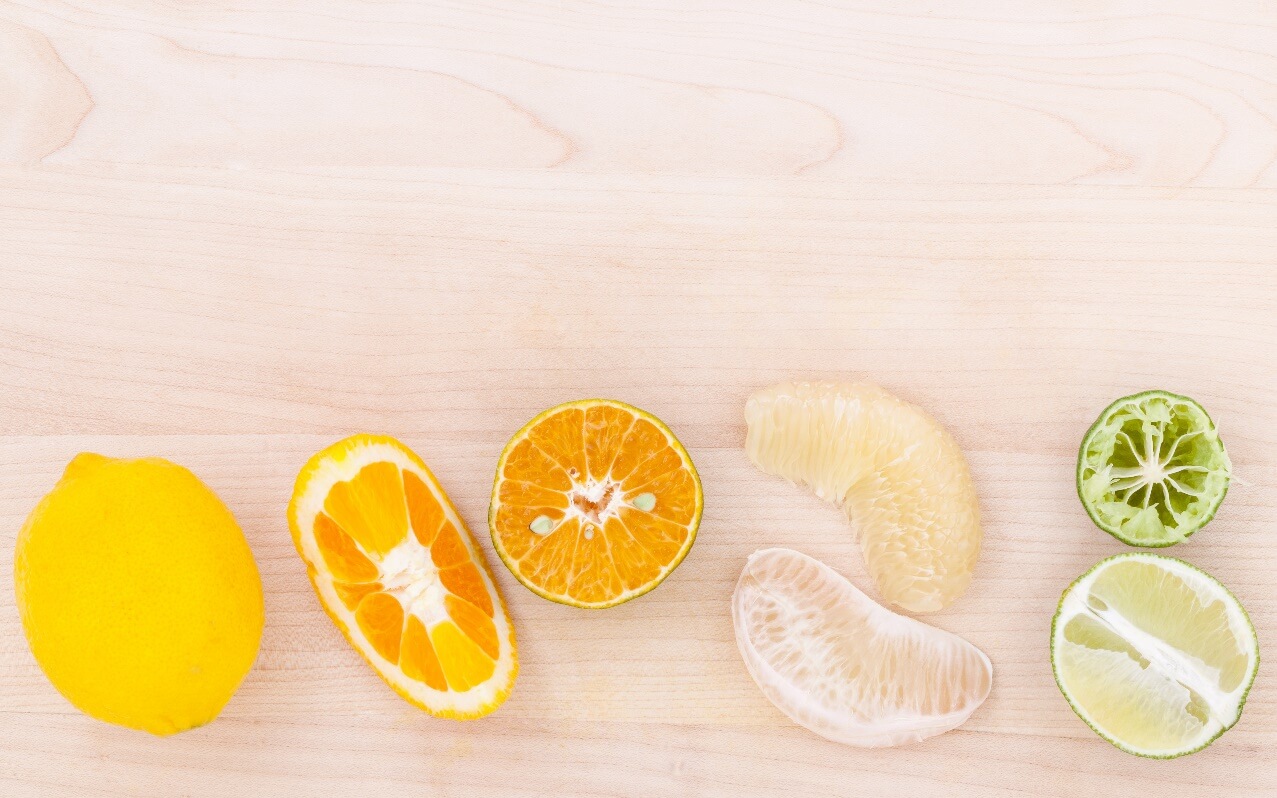 论文总结
Cum sociis natoque penatibus et magnis dis parturient montes, nascetur ridiculus mus.
Cum sociis natoque penatibus et magnis dis parturient montes, nascetur ridiculus mus.
Cum sociis natoque penatibus et magnis dis parturient montes, nascetur ridiculus mus.
点击添加您标题内容
Lorem ipsum dolor sit amet, consectetur adipiscing elit. Donec luctus nibh sit amet sem vulputate venenatis bibendum orci pulvinar.
选题的背景与意义
研究方法及过程
02
01
Donec luctus nibh sit amet sem vulputate venenatis
Donec luctus nibh sit amet sem vulputate venenatis
研究成果展示及应用
论文总结
03
04
Donec luctus nibh sit amet sem vulputate venenatis
Donec luctus nibh sit amet sem vulputate venenatis
点击添加您标题内容
Lorem ipsum dolor sit amet, consectetur adipiscing elit. Donec luctus nibh sit amet sem vulputate venenatis bibendum orci pulvinar.
TOPIC HEADER HERE
We have many PowerPoint templates that has been specifically designed.
TOPIC HEADER HERE
We have many PowerPoint templates that has been specifically designed.
TOPIC HEADER HERE
We have many PowerPoint templates that has been specifically designed.
TOPIC HEADER HERE
We have many PowerPoint templates that has been specifically designed.
TOPIC HEADER HERE
We have many PowerPoint templates that has been specifically designed.
点击添加您标题内容
Lorem ipsum dolor sit amet, consectetur adipiscing elit. Donec luctus nibh sit amet sem vulputate venenatis bibendum orci pulvinar.
WHAT MAKES US DIFFERENT ？

We have many PowerPoint templates that has been specifically designed to help anyone that is stepping into the world of PowerPoint for the very first time. We have many PowerPoint templates that has been specifically designed to help anyone that is stepping into the world of PowerPoint for the very first time. We have many PowerPoint templates that has been specifically designed to help anyone that is stepping into the world of PowerPoint for the very first time.
01  Management
02  Message
Management
Message
Creative
Marketing
03  Creative
We have many PowerPoint templates that has been specifically designed to help anyone that is stepping into the world of PowerPoint for the very first time. We have many PowerPoint templates that has been specifically designed to help anyone that is stepping into the world of PowerPoint for the very first time.
04  Marketing
点击添加您标题内容
Lorem ipsum dolor sit amet, consectetur adipiscing elit. Donec luctus nibh sit amet sem vulputate venenatis bibendum orci pulvinar.
Step 02
We have many PowerPoint templates that has been specifically designed.
Step 04
We have many PowerPoint templates that has been specifically designed.
Step 01
We have many PowerPoint templates that has been specifically designed.
Step 03
We have many PowerPoint templates that has been specifically designed.
点击添加您标题内容
Lorem ipsum dolor sit amet, consectetur adipiscing elit. Donec luctus nibh sit amet sem vulputate venenatis bibendum orci pulvinar.
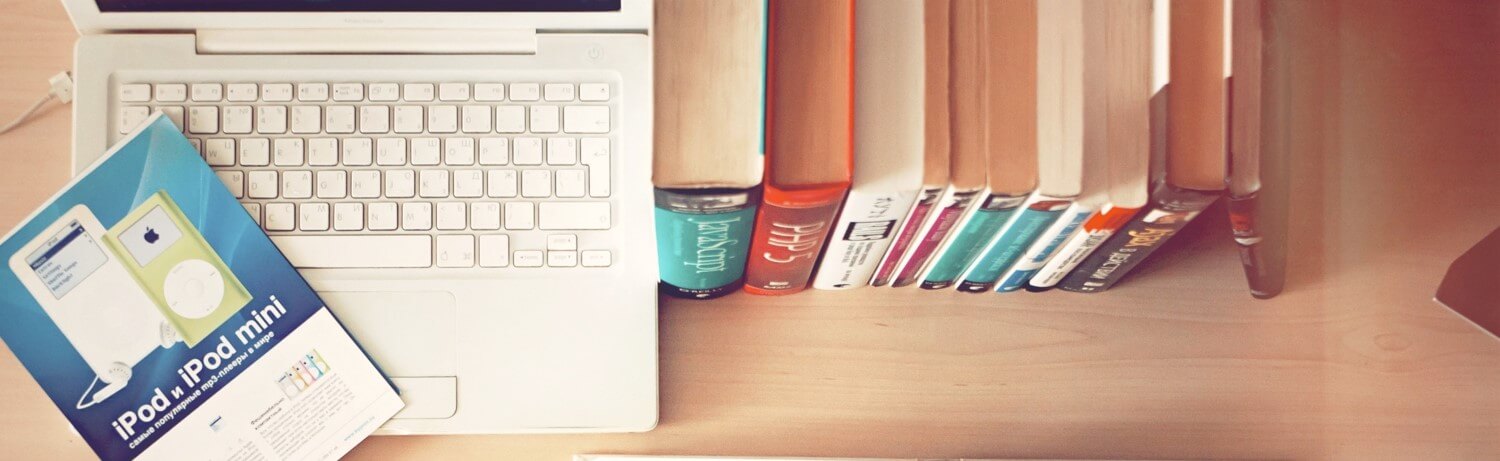 论文总结
Lorem ipsum dolor sit amet, consectetur adipiscing elit. Donec luctus nibh sit amet sem vulputate venenatis bibendum orci pulvinar.
Lorem ipsum dolor sit amet, consectetur adipiscing elit. Donec luctus nibh sit amet sem vulputate venenatis bibendum orci pulvinar.
点击添加您标题内容
Lorem ipsum dolor sit amet, consectetur adipiscing elit. Donec luctus nibh sit amet sem vulputate venenatis bibendum orci pulvinar.
Donec luctus nibh sit amet sem vulputate venenatis bibendum orci pulvinar.
Donec luctus nibh sit amet sem vulputate venenatis bibendum orci pulvinar.
亮点之处
不足之处
Donec luctus nibh sit amet sem vulputate venenatis bibendum orci pulvinar.
Donec luctus nibh sit amet sem vulputate venenatis bibendum orci pulvinar.
感谢各位观看
Thank you for your criticism
汇报人：优页PPT
部门：ABC